INTRODUCCION AL MANEJO DE PERSONAL
QUE ES LA INTRODUCCION DE MANEJO DE PERSONAL
Es un tipo de labor empresarial, que contribuye  para que los seres humanos que integran una institución, logren sus objetivos y los de la empresa y así tener un buen trabajo en común.
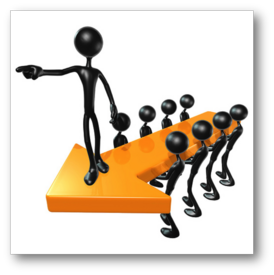 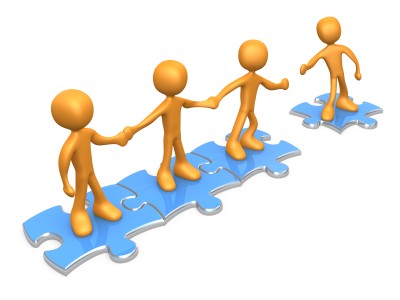 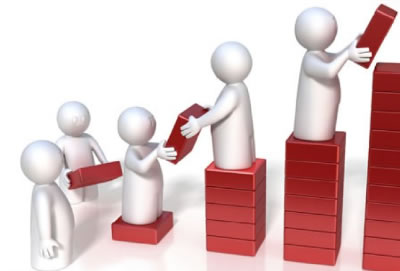 ESTA INTEGRADO?
PERSONAS
JEFES DE RECURSOS HUMANOS
Las personas son las que llevan a cabo los logros y fracasos del negocio o la empresa, por eso se dice que constituyen el recurso mas preciado de la empresa.
Es el desafío numero uno, para lograr el mejoramiento de las organizaciones y de cada campo de la empresa, haciendo mas eficiente y eficaces los equipos de trabajo.
CARACTERISTICAS DE LA ADMINISTRACION PERSONAL
Selección de empleados.
Mantener al personal mostrándoles diversos paquetes, para incentivarlos a aceptar el puesto cuando son elegidos. 
Cada empleado cumpla con las leyes laborales de la empresa y el estado.
Realizar nominas.
LO MAS IMPORTANTE EN UNA EMPRESA SERAN SUS TRABAJADORES , ESTOS DARAN EL ÉXITO O EL FRACASO DE LA EMPRESA .
Mirar lo bueno que puede ser en la comunicación , para que puedan interactuar con los empleados y clientes; esto ayuda para un buen clima laboral.
Realización de evaluación de desempeño, para detectar la necesidad y capacidad del trabajador.
Hacer que el empleado tenga  amor  por la empresa y satisfacción por su trabajo y de si mismo.
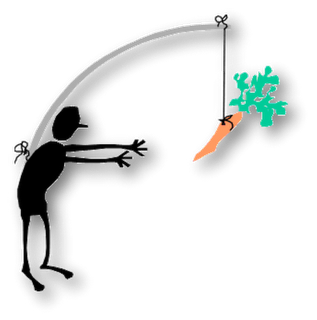 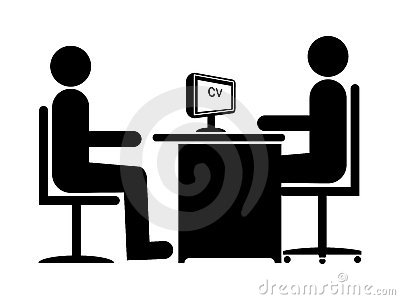 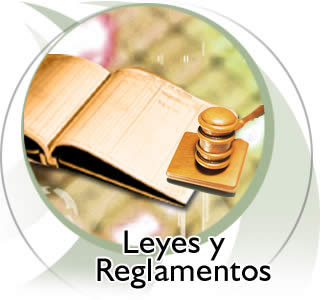 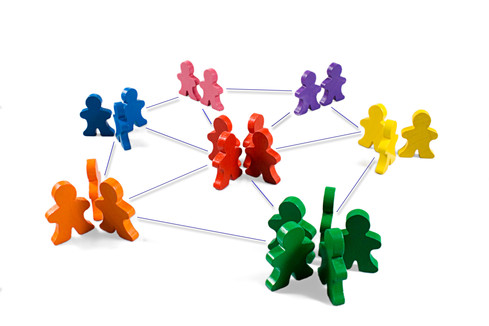 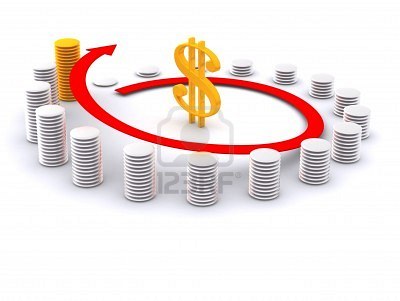 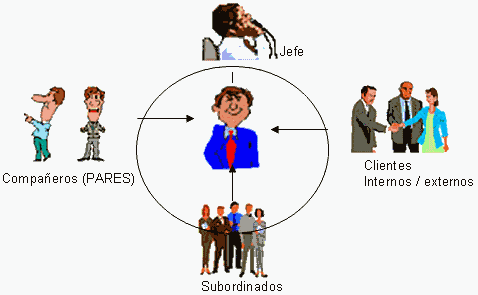 PRINCIPAL.
EVALUACION
HOJA DE VIDA
En esta se mira lo que le ha brindado a la sociedad , con su utilidad , en esta se da cuenta los conocimientos científicos , tecnológicos o empíricos  que le garantiza a la empresa el servicio.
Esta se hace para ver la preparación del oficio que se va a desempeñar.
CONTROL DE CALIDAD
CURRICULUM DE LA PERSONA
Se mira la formación de la persona y en las que la empresa invierten enormes recursos, económicos para mantener la excelencia y calificación de la persona; que garantiza  la mayor competitividad, en la presentación de los servicios.
Estudios realizados.
Formación general  y humanista adquirida.
Experiencia profesional.
Experiencia laboral .
Resultados obtenidos.
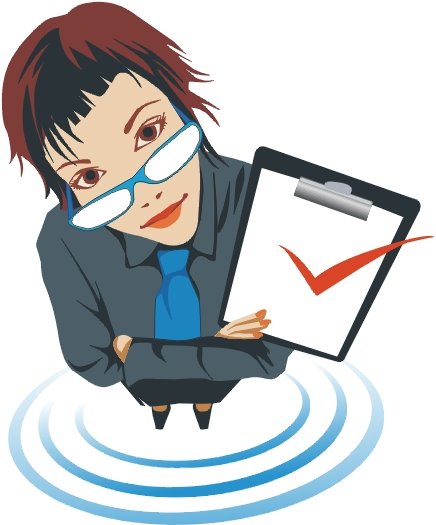 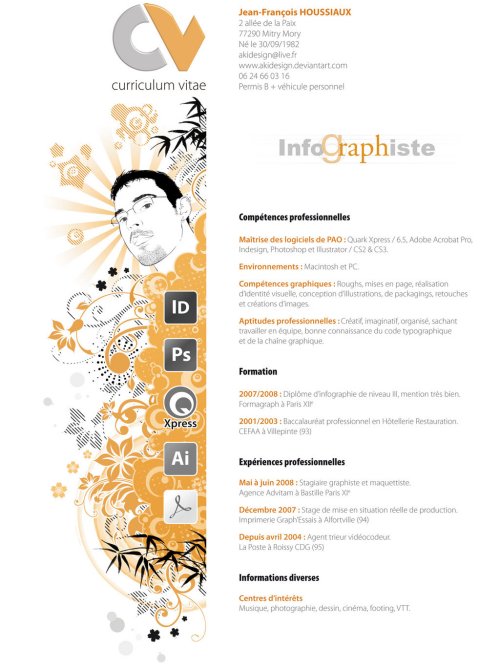 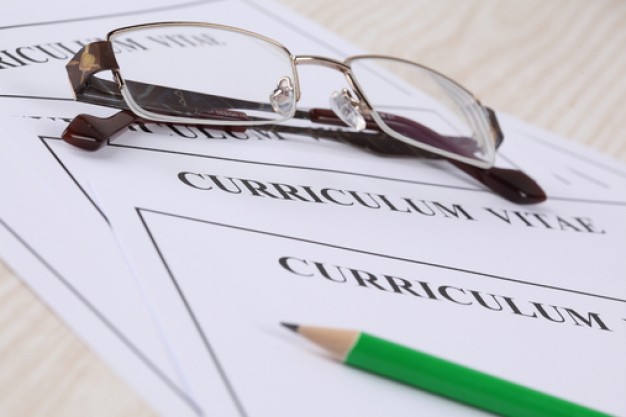 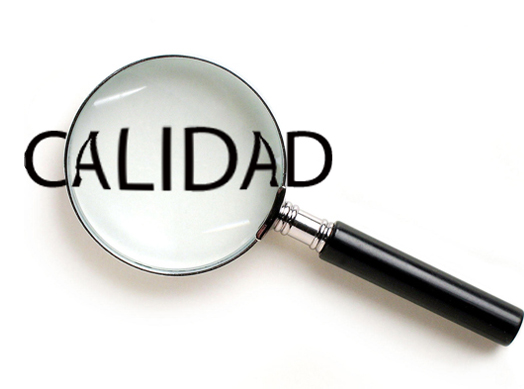 Cuales son los conocimientos que las empresas buscan
Capacidad de  conocimientos. 
Capacidad y habilidad de desarrollarse , en puestos que impliquen tomar decisiones y coordinar grupos.
Capacidad de mando y gestión.
Capacidad en solucionar problemas 
Capacidad en actuar en forma responsable .
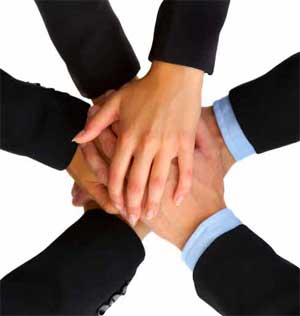 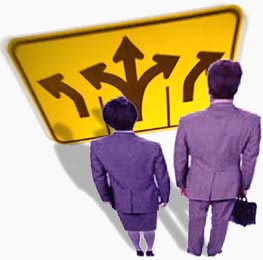 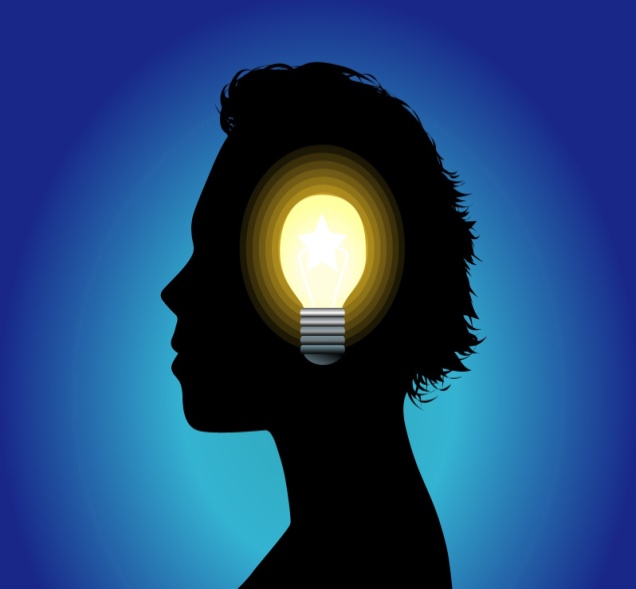 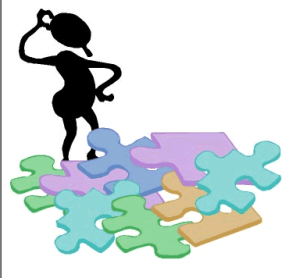 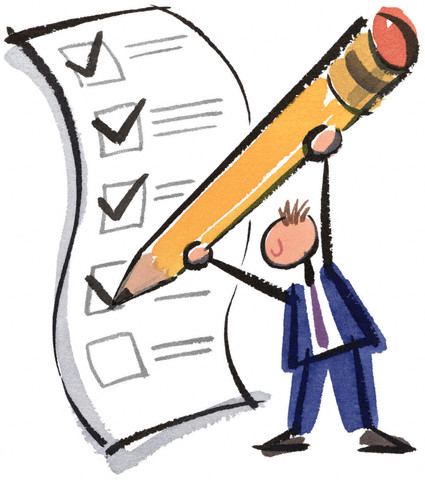 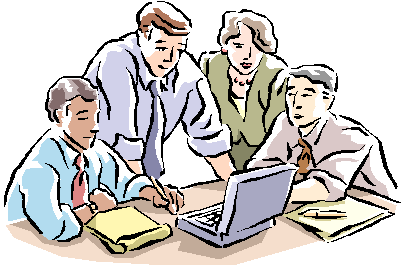 RESULTADOS PRINCIPALES  DE UN BUEN PROGRAMA DE SELECCIÓN PERSONAL.
Conocimiento de cada colaborador, su historia y su presente realidad. 
Conocimiento de lo que un colaborador  puede  hacer ahora y en  el futuro  en función  de sus capacidades.
Distancia que  existe entre lo que el puesto demando  del colaborador y lo que este efectivamente  hace. 
Plan de formación para cada colaborador.
Plan de puestos en los que puede acceder .
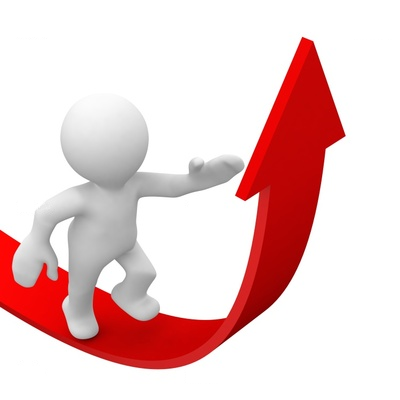 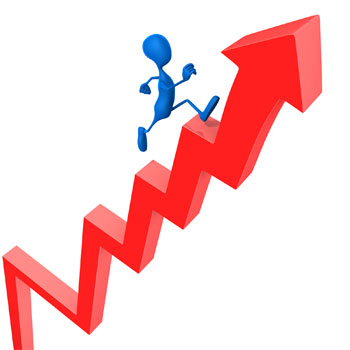 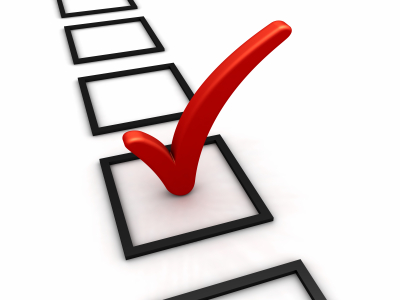